Information Technology | Manage device health
Microsoft 365 Copilot and Azure AI Studio
Extend
Ticket resolution time
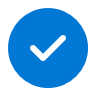 Value benefit
KPIs impacted
Employee experience
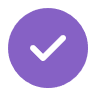 1. Issue identification
2. Assess impact
3. Troubleshoot
IT Admin receives alerts in email from the case management system regarding user device issues.
Beginning with the most critical alert the admin assesses the extent of the issue using an agent built in Azure AI Studio to access the device database.
The IT Admin checks if there are any recent changes made on the devices that impacted the users.
Business Chat3
+ Device management database agent
Business Chat3
+ Device management database agent
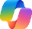 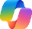 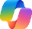 Business Chat2
Prompt: Generate list of all alerts received in last 24 hours from emails in Outlook with the count of each alert.
Prompt: Use the device management database to create a table with the device ID, operating system, and latest updates for impacted devices.
Prompt: Generate a list of recent changes in tenant settings and device diagnostics. Provide all relevant device characteristics, telemetry to help understand these changes and impact.
6. Impact summary & create alert
5. Recommendation
4. Email communication
Admins use Copilot to compose an alert communicating the issue along with recommendations for remediation.
The admin reviews the email and wants to add relevant links and articles to share with impacted users.
IT Admin composes an email to the end users with recommendations for resolution.
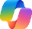 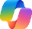 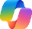 Business Chat2
Business Chat2
Business Chat2
Prompt: Generate an impact summary to share the insights with Admins and post in the Alert Center
Prompt: Find links to internal documents and resources that share workarounds to resolve the issue to include in this mail.
Prompt: Generate an email using the impact summary, giving recommendations to end users to resolve the issue.
1Access Copilot at copilot.microsoft.com or the Microsoft Copilot mobile app and set toggle to “Web”.
2Access Business Chat at copilot.microsoft.com, the Microsoft Copilot mobile app, or the Copilot app in Teams, and set toggle to “Work”.
3Copilot agents allow Microsoft 365 Copilot to access your company-specific apps. In the past this would have required an API call to get data from a system of record.
The content in this example scenario is for demonstration purposes only. You should evaluate how Copilot aligns with your organization’s business processes, regulatory requirements, and responsible AI principles.